Welche Auswirkungen hat übermässiger Lärm?
Planungsrechtlich
Vorgaben/Rahmenbedingungen- Fluglärmkurven- Lärmschutzverordnung- Kantonaler Richtplan
Planungsrechtliche Auswirkungen- Fragestellungen- zwei Fallbeispiele
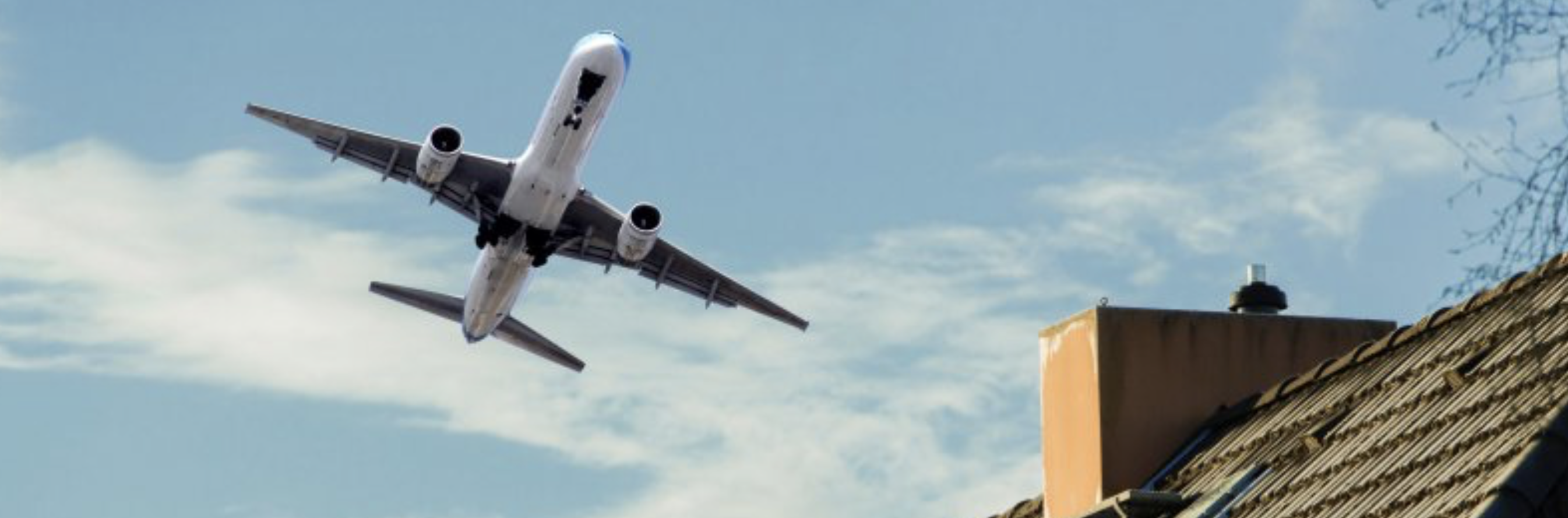 2
1. Fluglärmkurven
Gültiges Betriebsreglement (vorläufiges Betriebsreglement 2012, vBR12)
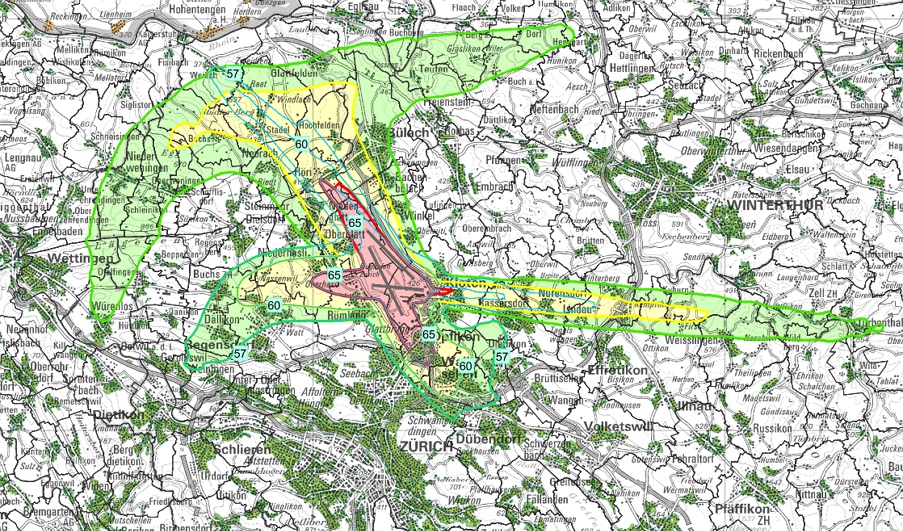 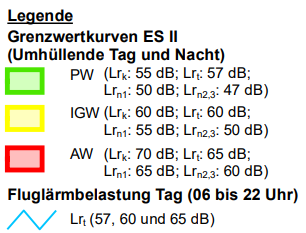 3
1. Lärmschutzverordnung (LSV)
Beurteilungszeiten Fluglärm gemäss LSVTag:                                 06.00 bis 22.00 UhrErste Nachtstunde:      22.00 bis 23.00 UhrZweite Nachtstunde:    23.00 bis 24.00 Uhr
Besondere Bestimmungen bei Flughäfen mit Verkehr von Grossflugzeugen (Art. 31a)
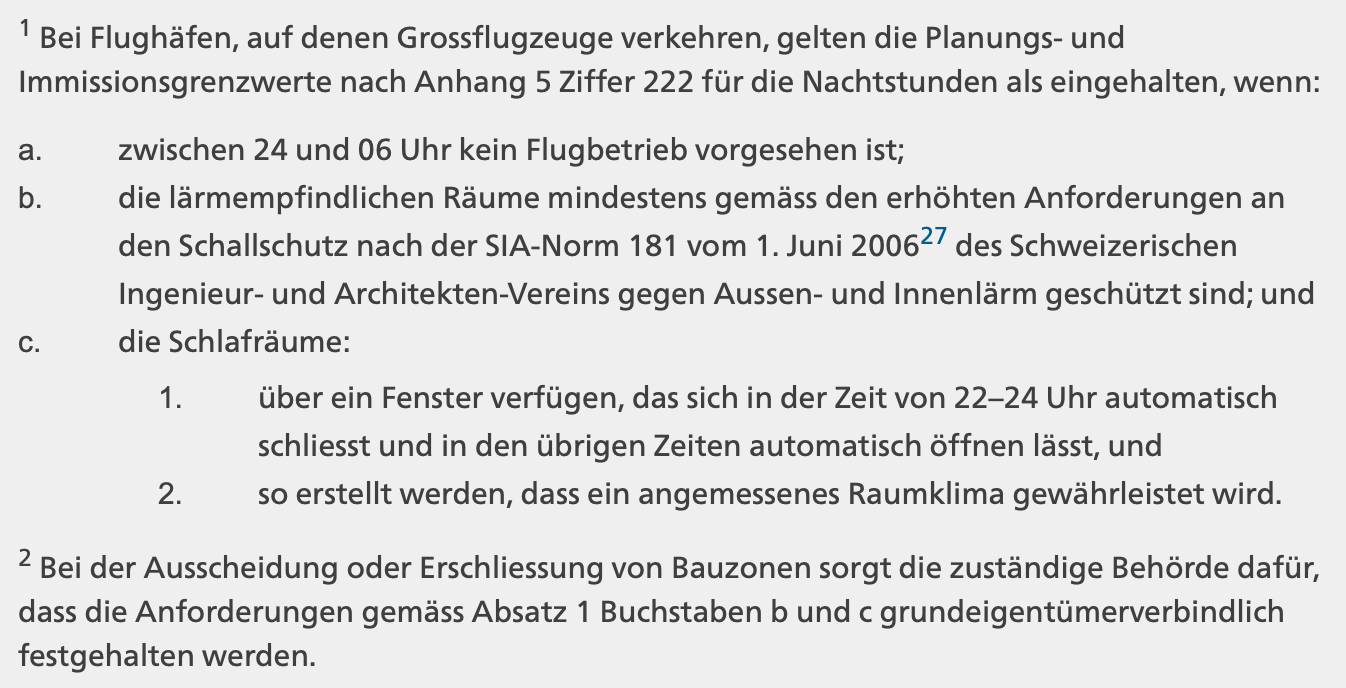 4
1. Kantonaler Richtplan
Ziel: Koexistenz von Flughafen- und Siedlungsentwicklung
Kapitel 4.7.1, Innerhalb der Abgrenzungslinie (AGL) gilt:> kein neues Siedlungsgebiet sowie keine neuen Bauzonen für Wohnen> zusätzliche raumplanerische Anforderungen
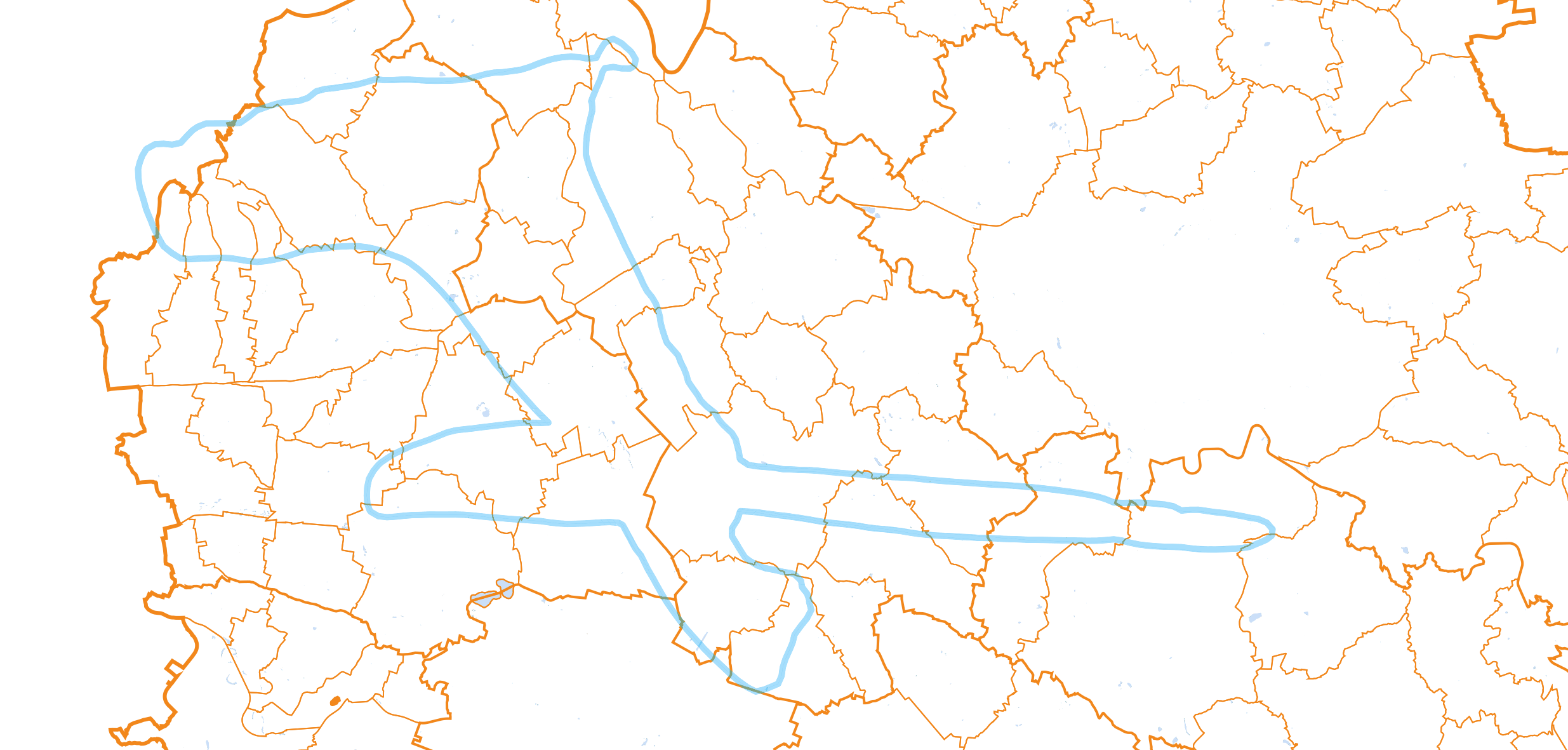 5
2. Planungsrechtliche Auswirkungen
Fragestellungen:
1. innerhalb oder ausserhalb Abgrenzungslinie?
2. eingezont und erschlossen?	
   A    eingezont und erschlossen
   B    eingezont und nicht erschlossen
   C    nicht eingezont und nicht erschlossen
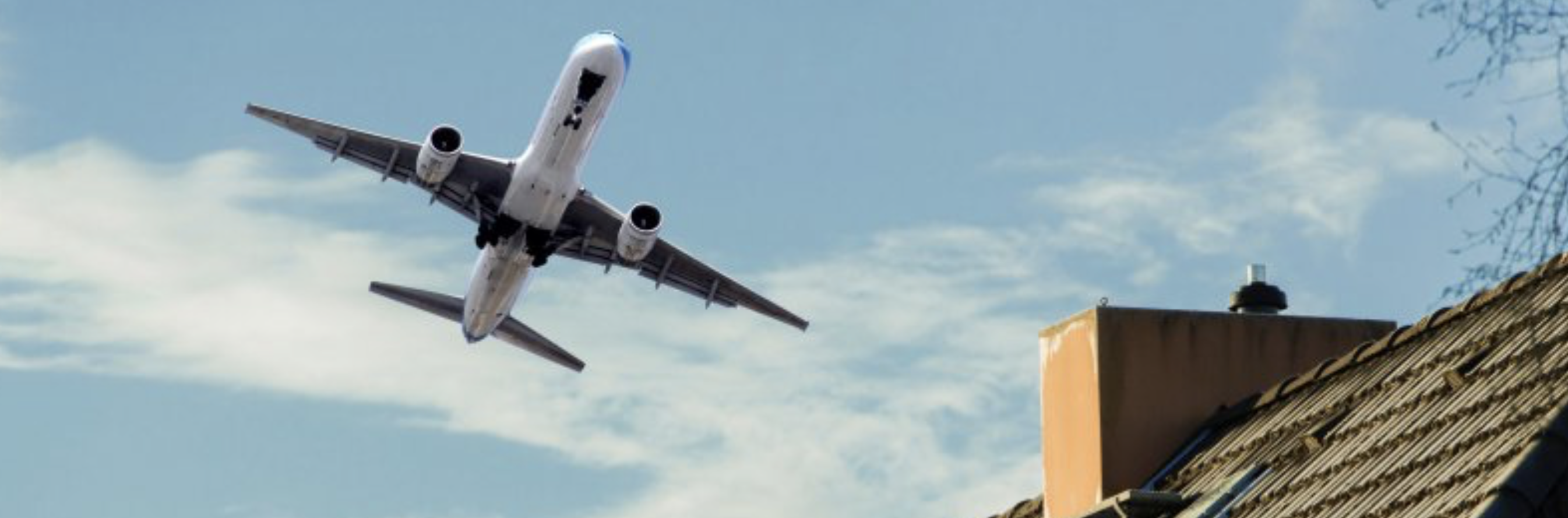 6
2. Planungsrechtliche Auswirkungen
A   eingezont und erschlossen	
       Immissionsgrenzwert (IGW) massgebend. Hat Auswirkungen bei    > Aufzonungen	                                             > Umzonungen                                             > Baubewilligungen
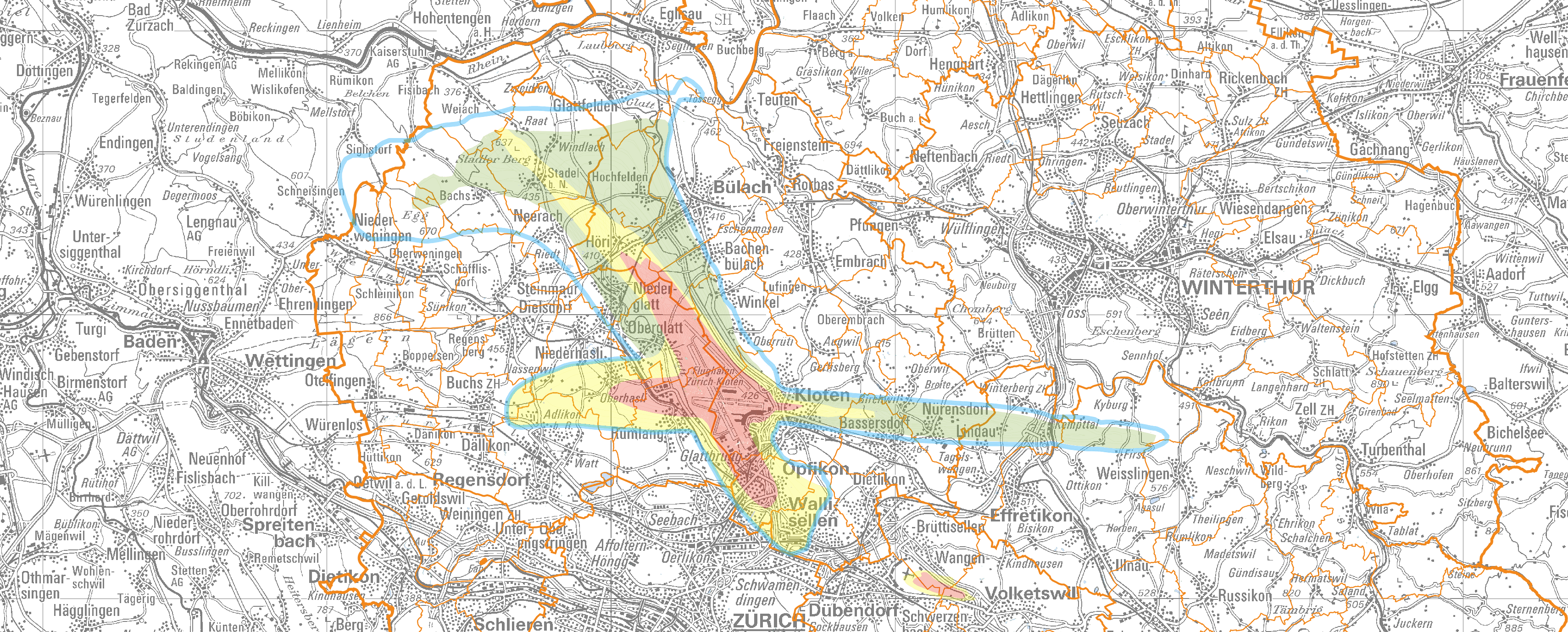 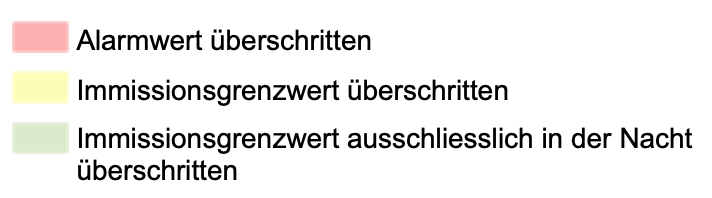 7
2. Planungsrechtliche Auswirkungen
B   eingezont und nicht erschlossen
C   nicht eingezont und nicht erschlossen      Planungswert (PW) massgebend.         Hat Auswirkungen bei    > Aufzonungen 	                                                     > Umzonungen                                                     > Baubewilligungen	                                                     > Einzonungen                                                     > Erschliessungen
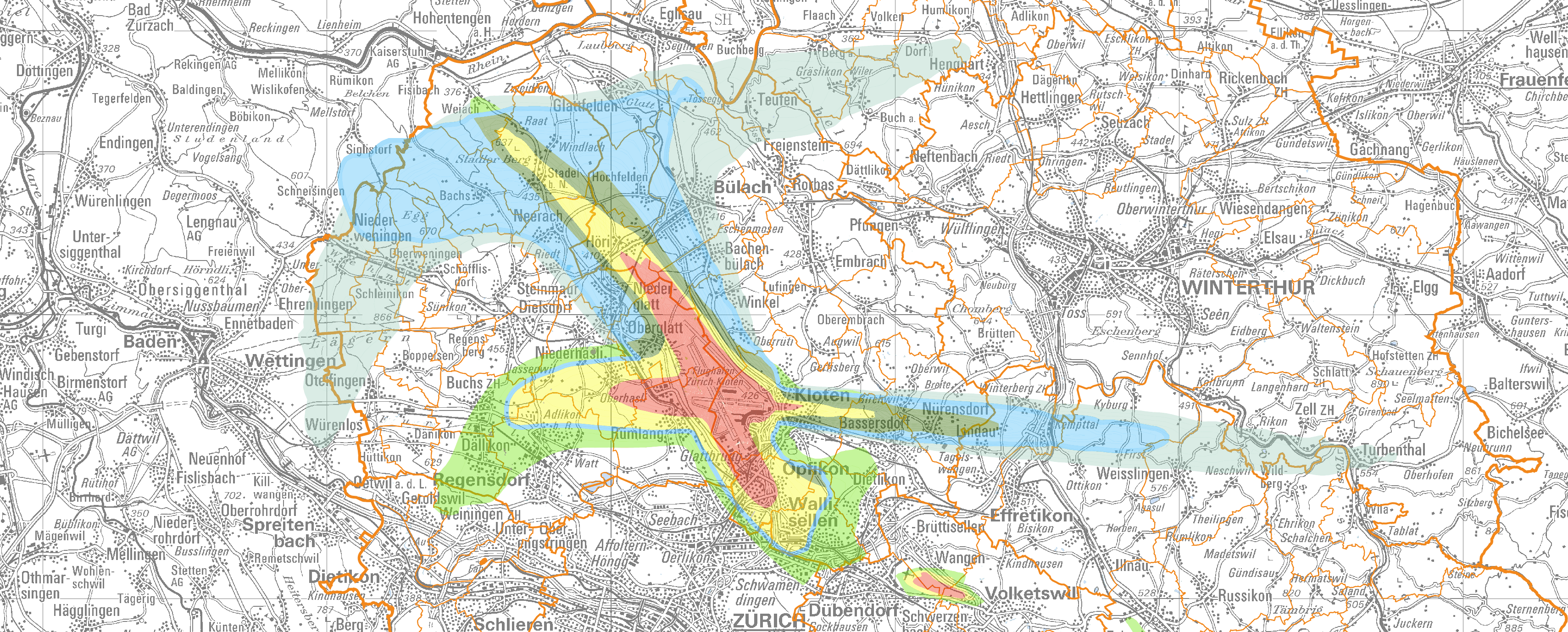 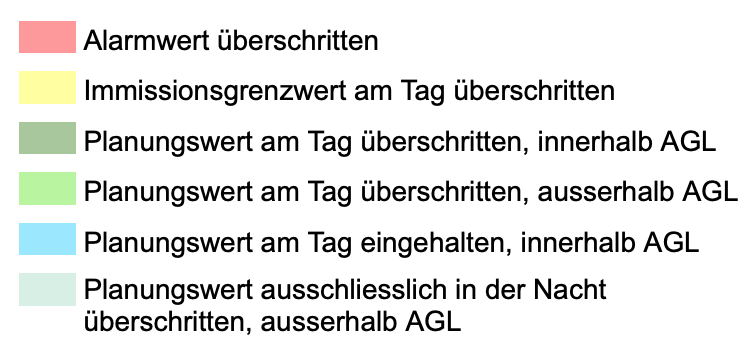 8
2. Planungsrechtliche Auswirkungen
Fallbeispiel Gemeinde Nürensdorf- innerhalb Abgrenzungslinie (IGW Nacht überschritten)A   eingezont und erschlossen (Kernzone) > Machbarkeitsstudie (Abweichungen Regelbauweise) > keine Aufzonung möglich (keine zusätzlichen Wohnnutzungsreserven)> IGW massgebend, es gelten die Anforderungen gemäss Art. 31a LSV > Nachweis und Sicherung mit Gestaltungsplan
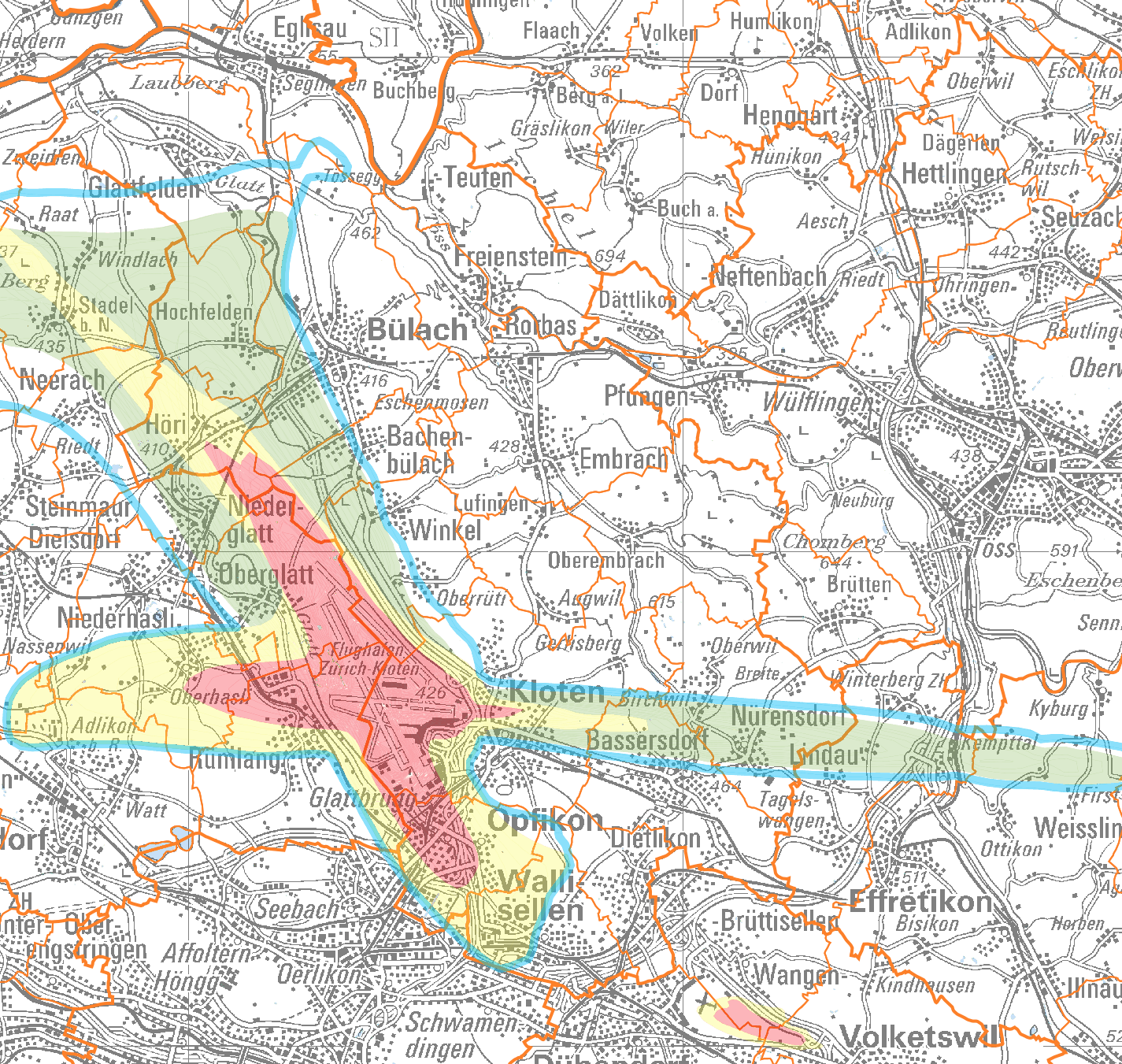 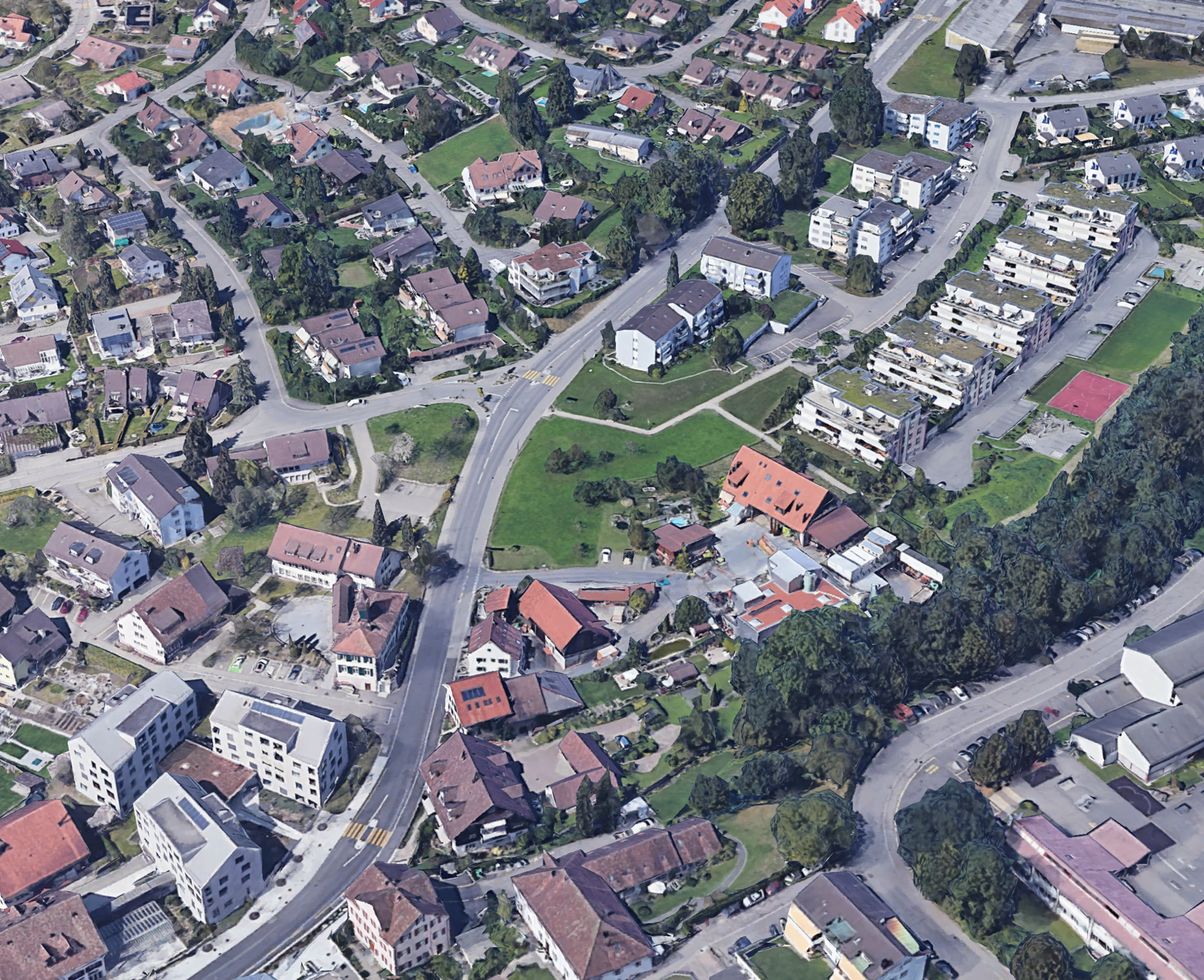 9
2. Planungsrechtliche Auswirkungen
Fallbeispiel Gemeinde Höri- innerhalb Abgrenzungslinie (PW Tag überschritten)B   eingezont und nicht erschlossen (Wohn- und Gewerbezone)> keine Erschliessungs-/Baubewilligung für Wohnnutzung> PW massgebend, nur Gewerbenutzung möglich (PW Tag für Betriebe eingehalten)> Umzonung (BZO-Revision) und Erschliessungsplanung
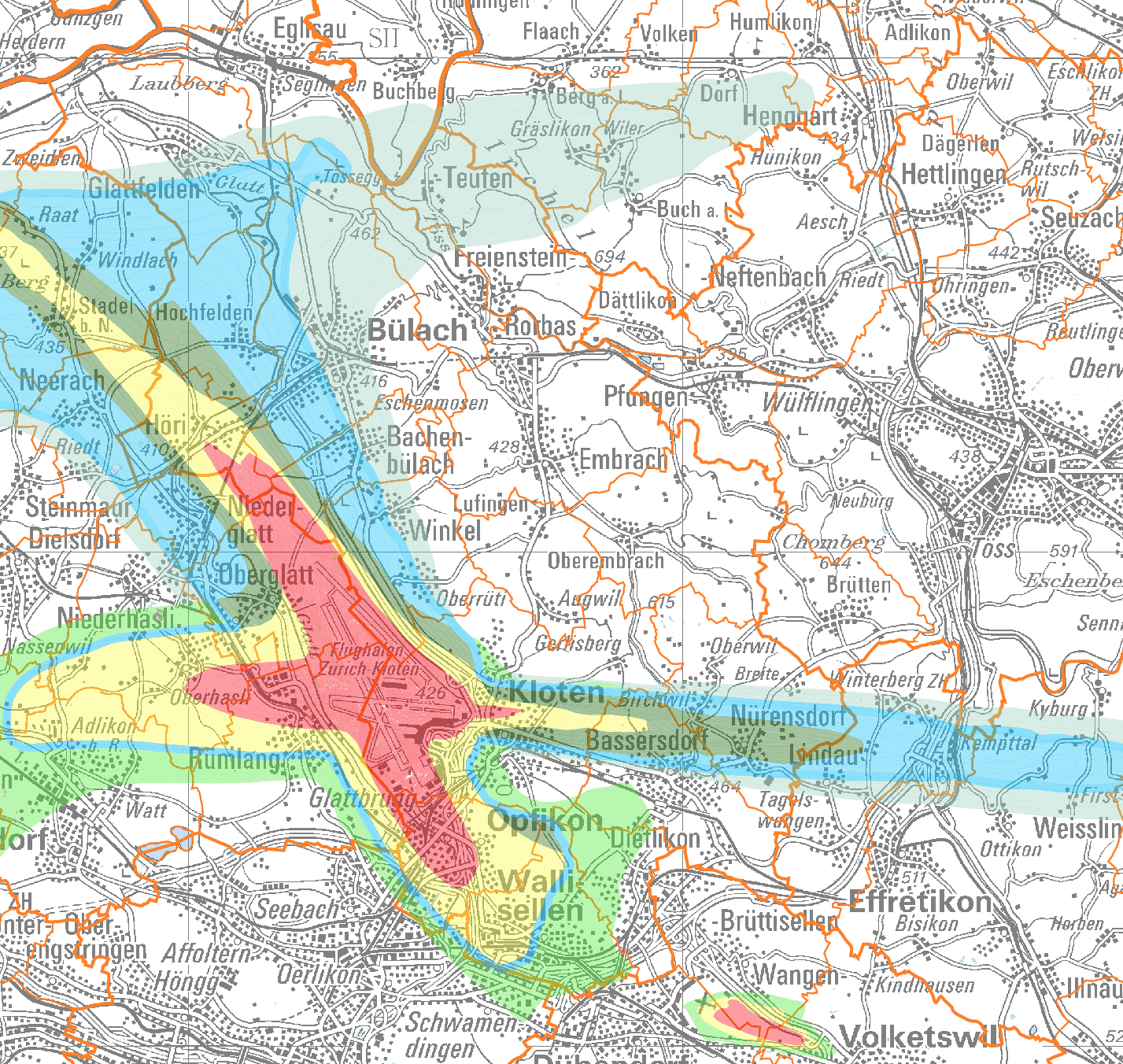 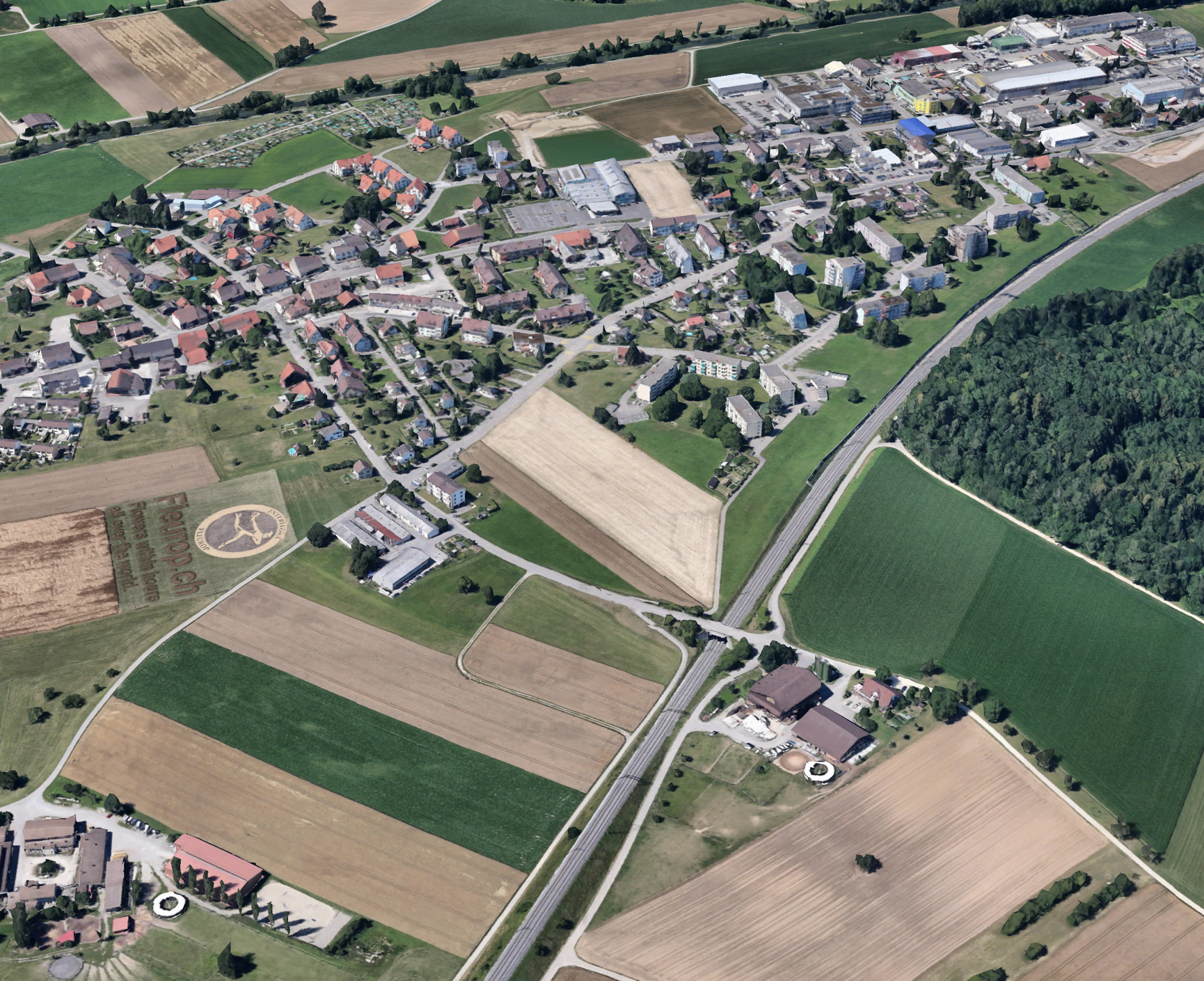 10
2. Planungsrechtliche Auswirkungen
Künftige Lärmentwicklung abhängig der Betriebsreglemente
Wohnnutzung ES II
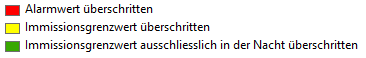 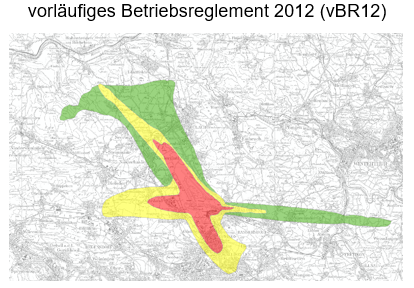 11
2. Planungsrechtliche Auswirkungen
Künftige Lärmentwicklung abhängig der Betriebsreglemente
Wohnnutzung ES II
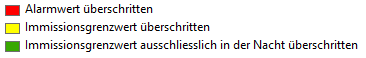 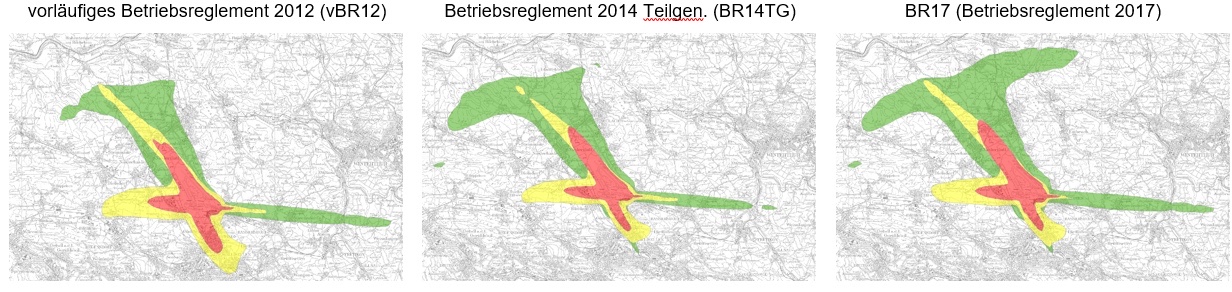 12
2. Planungsrechtliche Auswirkungen
Künftige Lärmentwicklung abhängig der Betriebsreglemente> Planungsrechtliche Auswirkungen abhängig der Betriebsreglemente
Wohnnutzung ES II
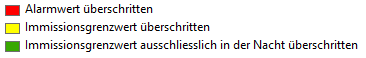 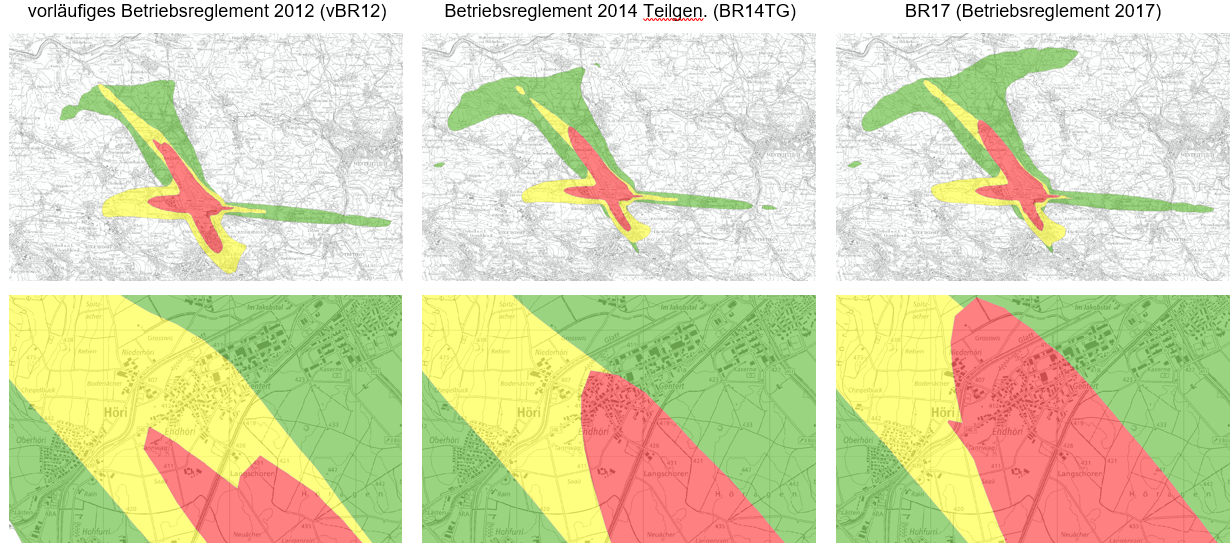 Beispiel Höri
13
2. Planungsrechtliche Auswirkungen
Künftige Lärmentwicklung abhängig der Betriebsreglemente> Planungsrechtliche Auswirkungen abhängig der Betriebsreglemente
Wohnnutzung ES II
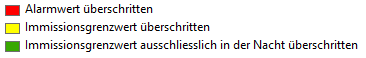 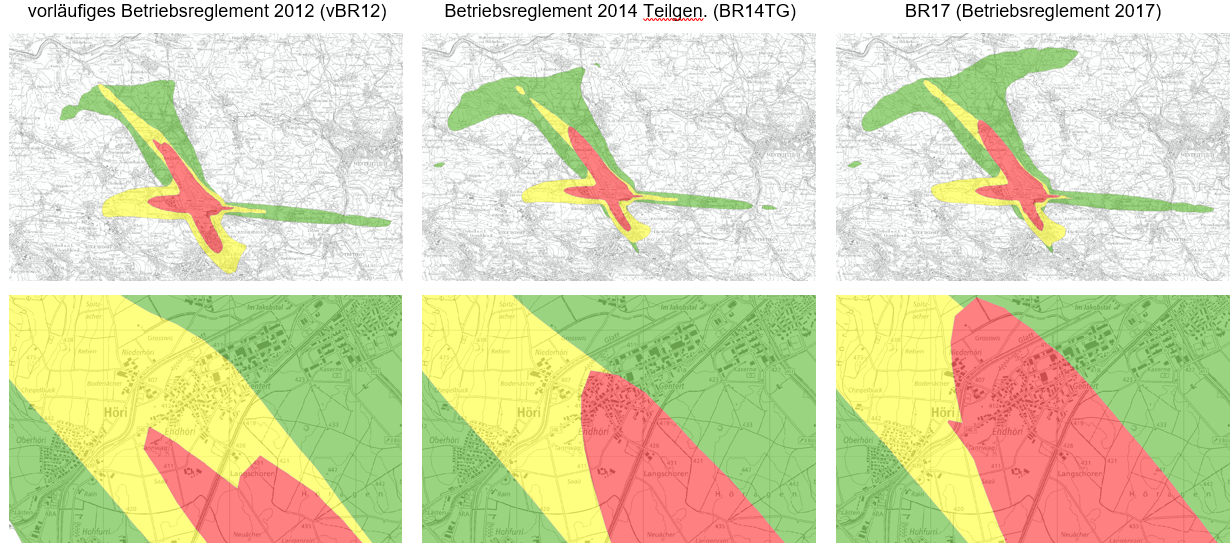 Entscheid BVG vom 7.9.2021
Beispiel Höri
14
Welche Auswirkungen hat übermässiger Lärm?
Planungsrechtlich
Informationsveranstaltung am 23. November 2022 des Schutzverbandes der Bevölkerung um den Flughafen Zürich

Fabio Trussardi
Raum- und Verkehrsplaner
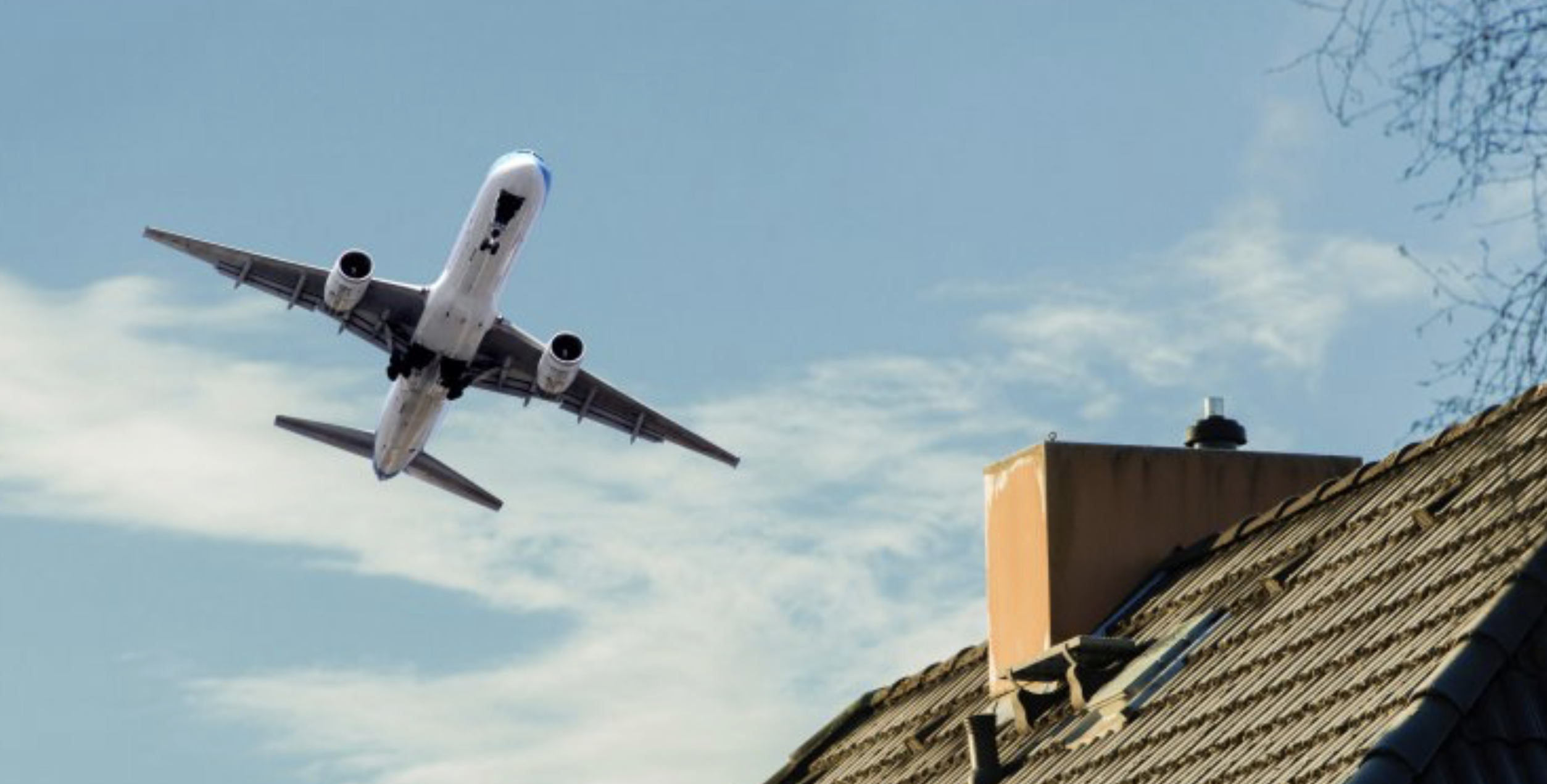 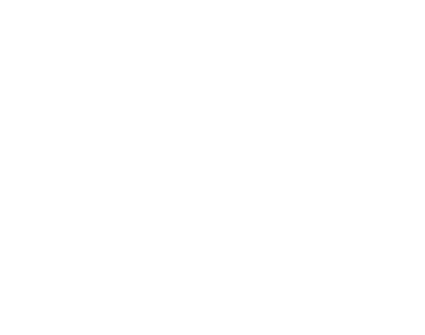